TEXTO NARRATIVO
LA LEYENDA
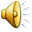 CARACTERÍSTICAS DE LA LEYENDA
Son narraciones ficticias que se transmiten de generación en generación en forma oral.
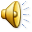 Son anónimas, es decir, su autor es desconocido.
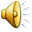 Se basan en hechos verídicos o históricos a los cuales se le agregan elementos imaginarios.
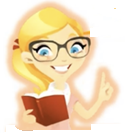 INTENCION COMUNICATIVA DE LA LEYENDA
TRATAN DE EXPLICAR UN FENÓMENO NATURAL DE UNA LOCALIDAD.
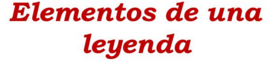 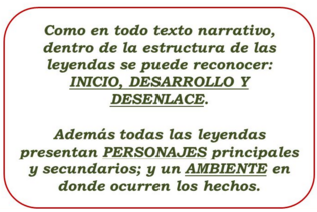 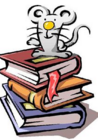 ALGUNAS LEYENDAS CHILENAS
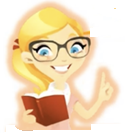 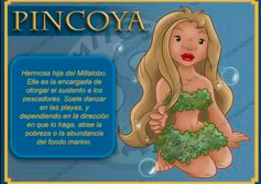 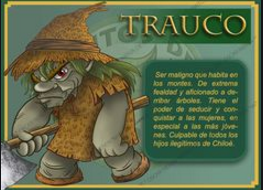 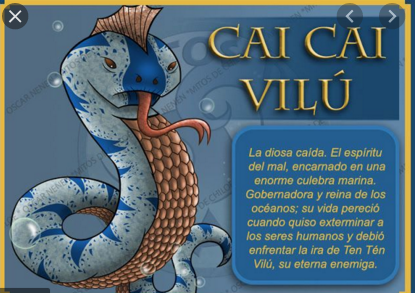 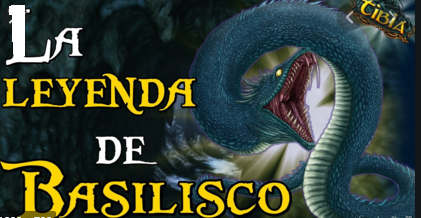 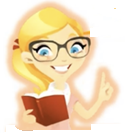 Ahora te invito a leer la leyenda “La estrella de fuego”
https://www.youtube.com/watch?v=1Mja0n1xbkI&feature=share
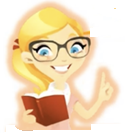 Comentemos la leyenda “La estrella de fuego”
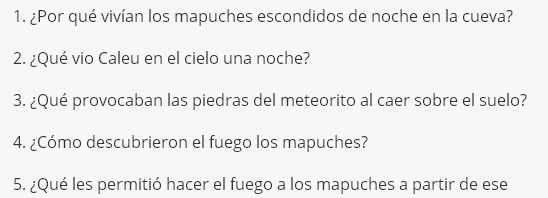 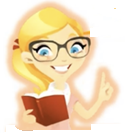 ¡FELICITACIONES
         HAS TRABAJADO MUY            BIEN!!!!